Приоритетный проект Правительства РФ
 «Реформа контрольной и надзороной деятельности»
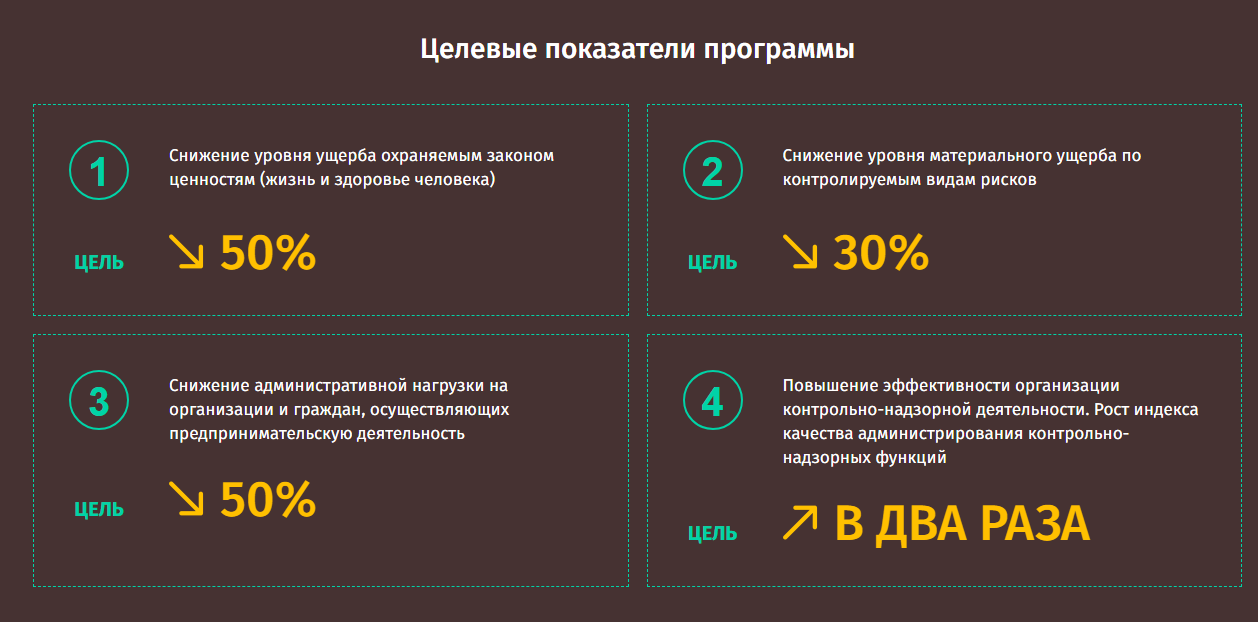 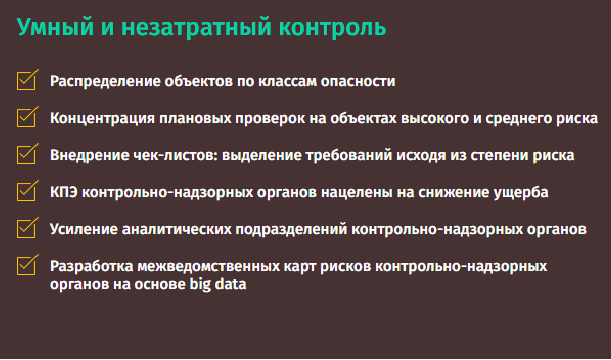 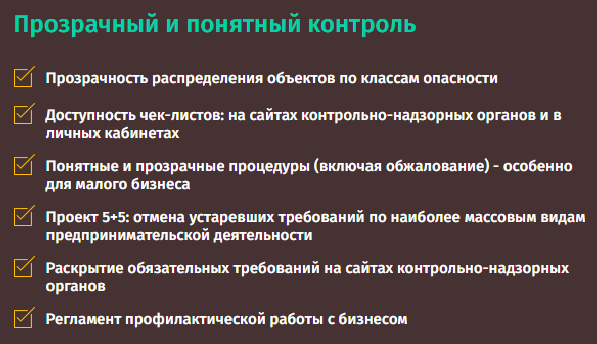 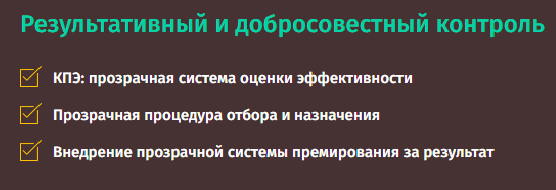 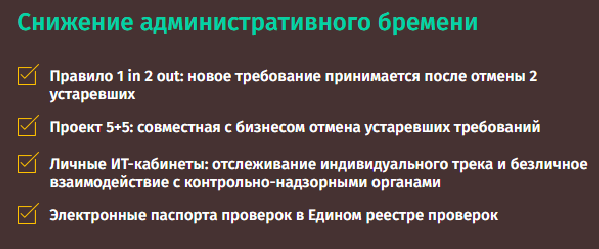